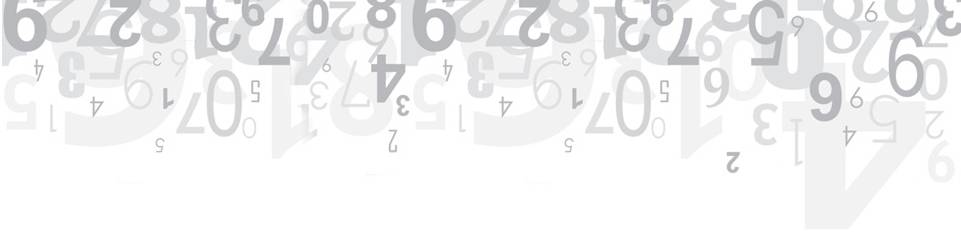 Visual Basic TutorijaliIteracije
Programiranje
FOI
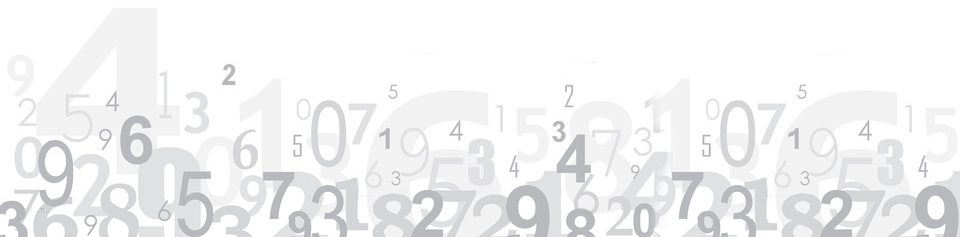 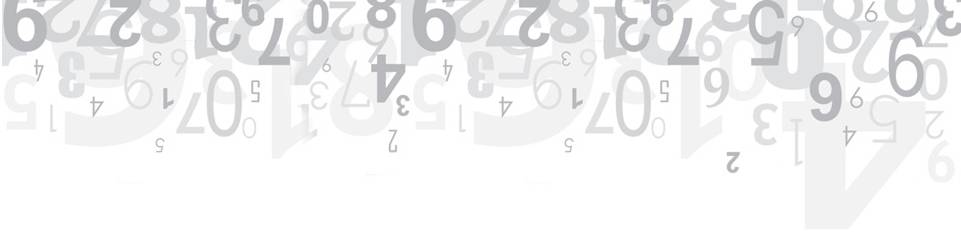 Iteracije
Iteracija tipa FOR, iteracije tipa DO WHILE, DO LOOP
Potrebno je pomoću FOR petlje ispisati brojeve u uzlaznom redoslijedu između x1 i x2 vrijednosti koje korisnik unosi pomoću InputBox funkcije s tim da x1 mora biti manji od x2.
	Dodatak: Zadatak modificirajte tako da se ispisuje svaki drugi broj. Također omogućite da se brojevi ispisuju i u slučaju ako je prvi broj manji od drugog, no tada se brojevi trebaju ispisivati u silaznom redoslijedu. U tom slučaju neka se ispisuje svaki treći broj.
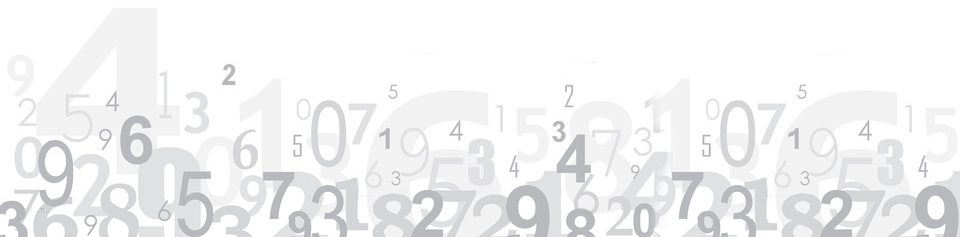 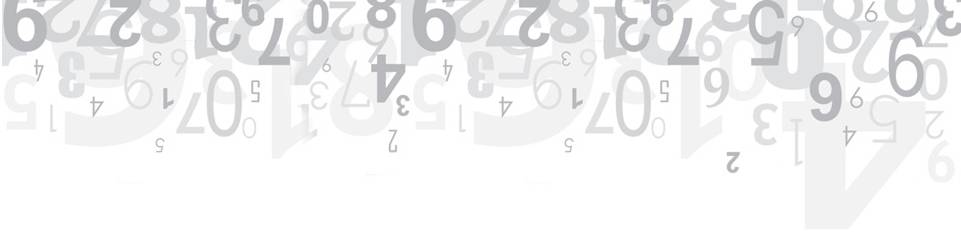 Iteracije
Iteracija tipa FOR, iteracije tipa DO WHILE, DO LOOP
Sami odaberite petlju s kojom smatrate da bi bilo prikladno riješiti sljedeći zadatak: tražite od korisnika unos slova putem InputBox funkcije sve dok korisnik ne unese samoglasnik nakon čega mu se ispisuje poruka o tome, koji je samoglasnik unesen i nakon toga se završava iteracija.
	Dodatak: Modificirajte zadatak tako da kada upišete suglasnik, da prije no što vas program traži da upišete novo slovo, neka se ispiše pomoću MsgBox funkcije suglasnik koji ste upisali. Pripazite da se ta poruka ne pojavi kada upišete samoglasnik.
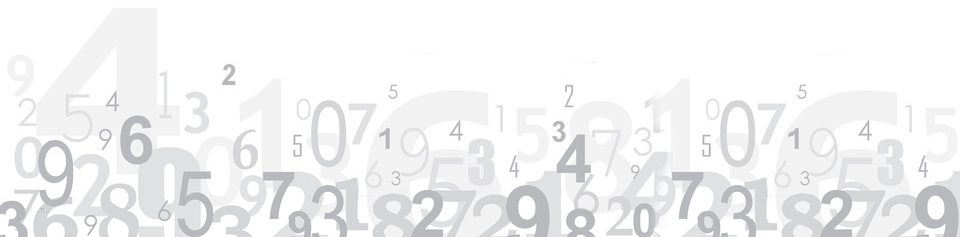